Unit 6  Do you like bananas?
Section B  (2a～3b)
WWW.PPT818.COM
1．Sports star eats well.体育明星吃得好。
(1)sports star体育明星。
(2)eats是eat的第三人称单数形式。在一般现在时中，当主语是第三人称单数，就用动词的第三人称单数形式。
(3)well adv.好，主要用于修饰动词。
2．ask sb. about sth.向某人询问某事 
3．her eating habits她的饮食习惯
此处eating作定语。eg：
I have good eating habits.我有好的饮食习惯。
4．healthy
形容词，意为“健康的”，其名词形式为health，其反义词为unhealthy。
5．I don't want to be fat.我不想长胖。
want“要，想要”，常用结构有：want sth.“想要某物”；want to do sth.“想做某事”，want sb. to do sth.“想要某人做某事”。
6．What do you like for breakfast？你早餐喜欢什么？
(1)for 介词，意为“为了，给”，在句型“have…for breakfast/lunch/dinner”中表示“某人吃什么。”
(2)breakfast前面不能用冠词，一日三餐前一般不加冠词。
一、用所给词的适当形式填空。
1．Sally wants to ___(be) my friend.
2．John Smith ____(eat) chicken and vegetables for lunch.
3．Sam plays basketball very ____(good)．
4．I love carrots. I think they are _________(health)．
5．Dale likes pears，but I don't like _____(they)．
be
eats
well
healthy
them
二、根据句意及汉语提示写单词。
6．Dale's brother ______(想要) an apple.
7．My son has good eating ______(习惯)．
8．Fruit and vegetables are ________(健康的) food.
9．You can ask me some __________(问题)．
10．The picture is ________(真正地) nice.
wants
habits
healthy
questions
really
三、单项选择。
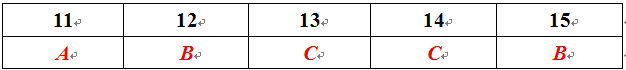 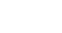 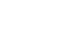 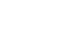 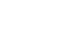 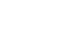 11.______ lunch，Bill and his brother ______ hamburgers.
A．For，like　 B．For，likes　 C．To，likes
12．—Mom，can I ask you a ______？
—Sure，what's it?
A．e­mail  B．question  C．help
13．David eats ______．
A．good  B．nice  C．well
14．He wants ______ hamburgers and apples.
A．eat  B．eats  C．to eat
15．I want some ______ and ______．
A．strawberry，bread
B．strawberries，bread
C．strawberries，breads
四、根据短文内容，从方框中选择恰当的单词填空，有的需要变换形式。
milk，strawberry，healthy，hamburger，really
Anna is a singing star. She doesn't like fruit such as(像) bananas，16. __________，pears and apples. She doesn't like carrots and tomatoes，either(也)．She only eats 17.__________ and ice­cream every day，so she gets 18._____ fat. “Are you sure you want to be so(如此) fat? How about thinking about having a 19._______ eating habit？” I asked. “You are right，” she said.Now she has 20.____ and eggs for breakfast.For lunch，she has vegetables and rice.For dinner，she doesn't eat too much.She only has some vegetable salad.
strawberries
hamburgers
really
healthy
milk
五、根据汉语完成句子，每空一词。
21．早餐你喜欢什么？
_____ do you like______________?
22．他问了排球明星一些关于她饮食习惯的问题。
He asks the volleyball ____some questions ______her ____________．
23．他不喜欢沙拉。
He ___________salad.
24．你晚饭后吃水果吗？
Do you___________________?
25．我喜欢冰激淋，但我不吃它。我不想变胖。
I like _________，but I don't _______I don't want_________
for breakfast
What
eating habits
star
about
doesn't like
eat fruit after dinner
eat it．
to be fat．
ice­cream
六、完形填空。
Kate Smith 26. ___ a student. She 27. ___ a brother and a 28. ___．Their 29. ___ are Jack Smith 30. ___ Jenny Smith.31. ___ all like fruit. Kate 32. ___ apples. Jack likes bananas and Jenny likes strawberries. Their mother gives 33. ___ healthy 34. ___ every day. They 35. ___ their father and mother.
A
B
C
A
A
C
C
B
A
C
26．A.is　  B．am　C．are
27．A.have  B．has  C．like
28．A.brother  B．father  C．sister
29．A.names  B．name  C．name's
30．A.so  B．but  C．and
31．A.They  B．It  C．We
32．A.like  B．like to  C．likes
33．A.him  B．them  C．it
34．A.food  B．names  C．football
35．A.are  B．have  C．Love